2005 жылғы түлектер
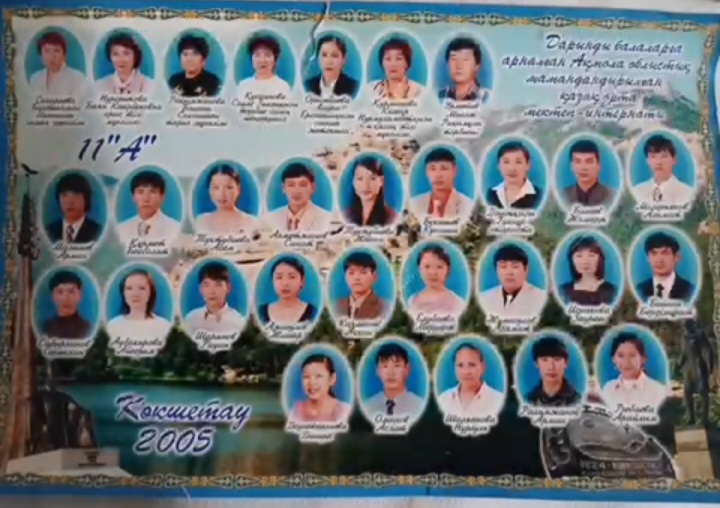 Бала күнгі суреттер
2005 түлектердің қазіргі және бұрынғы келбеттері
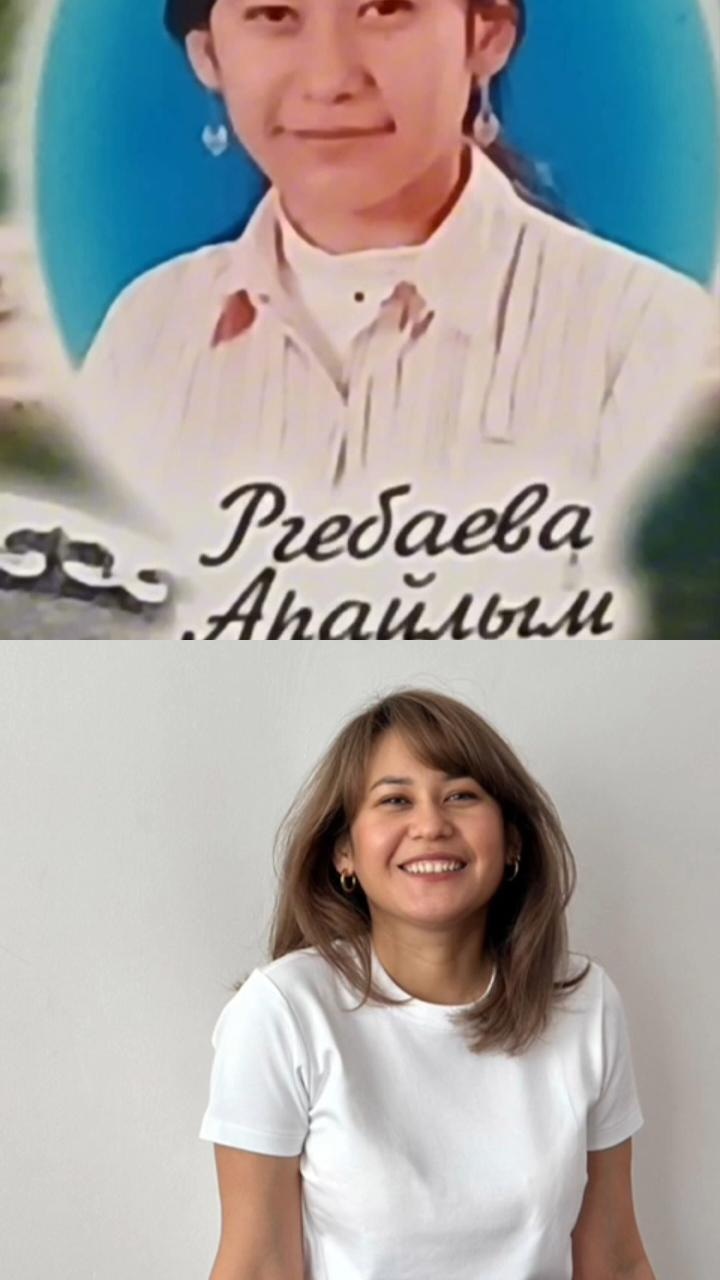 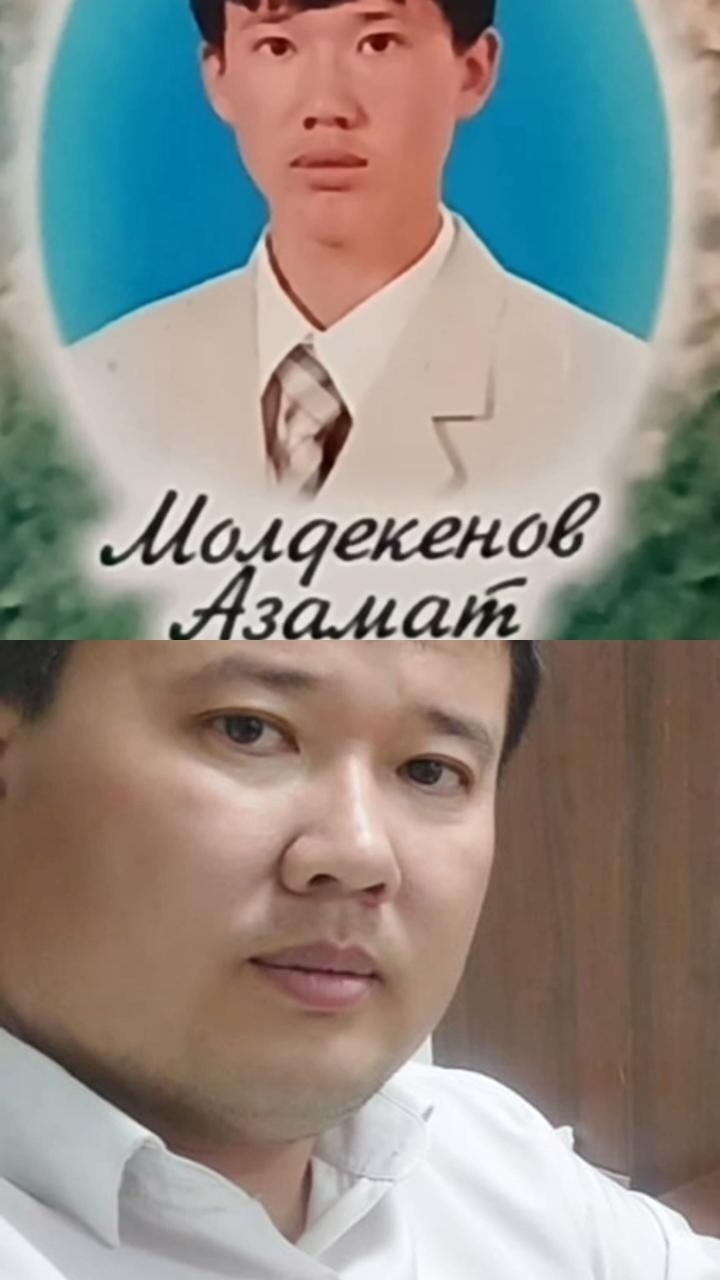 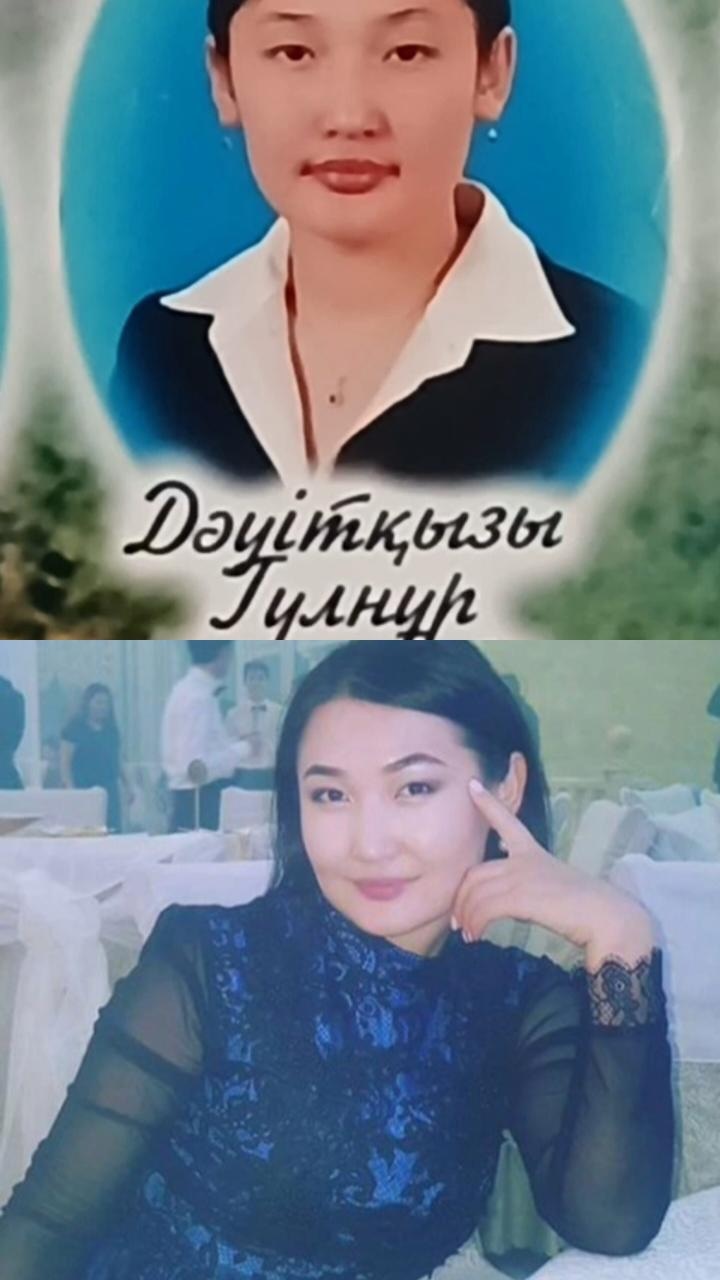 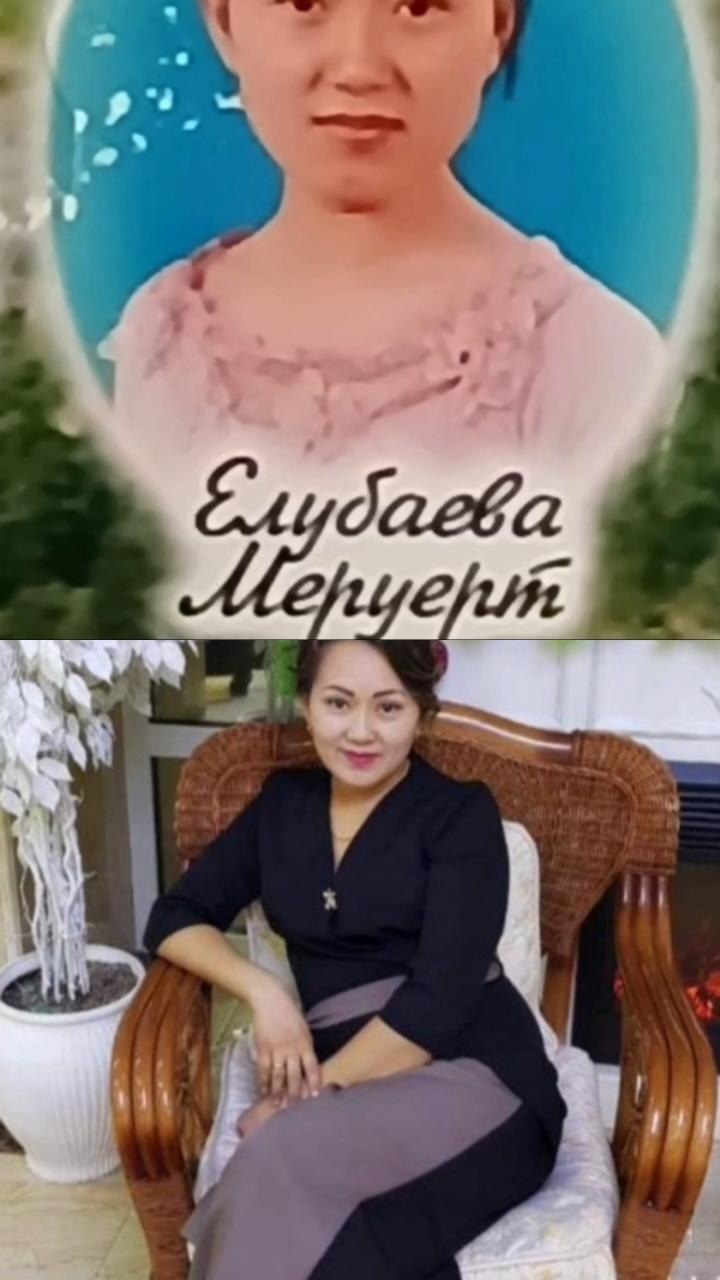 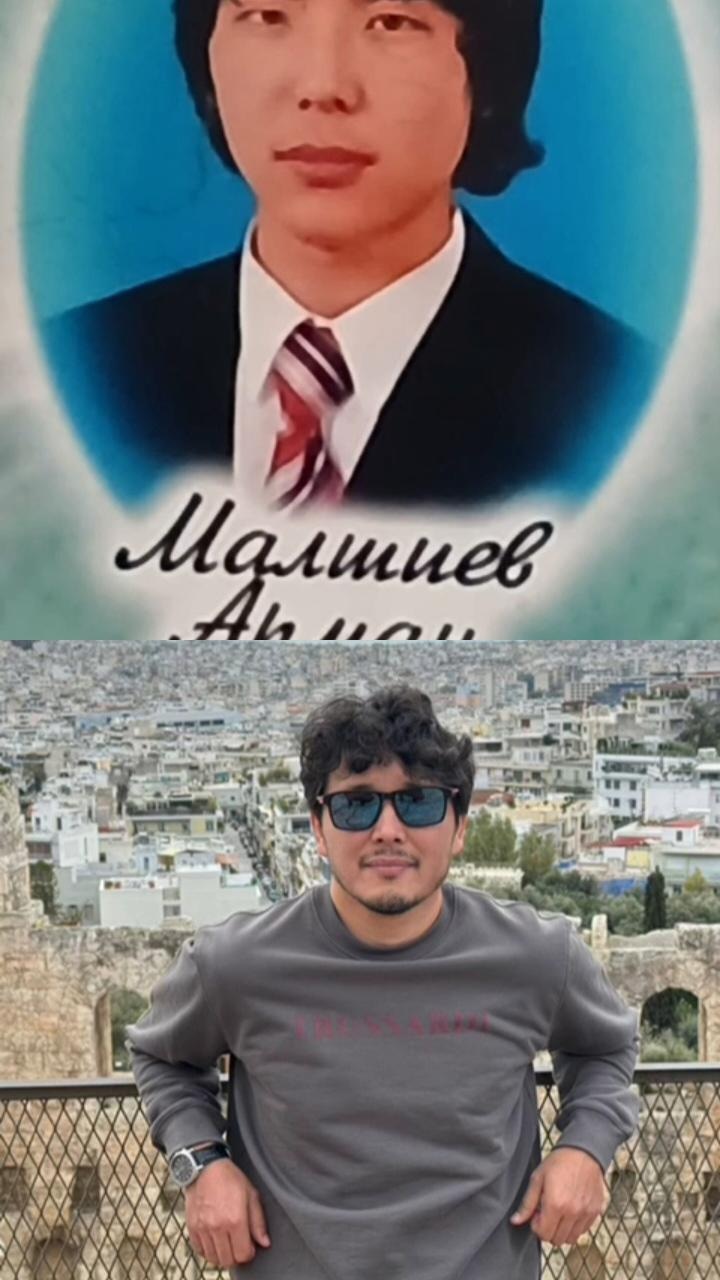 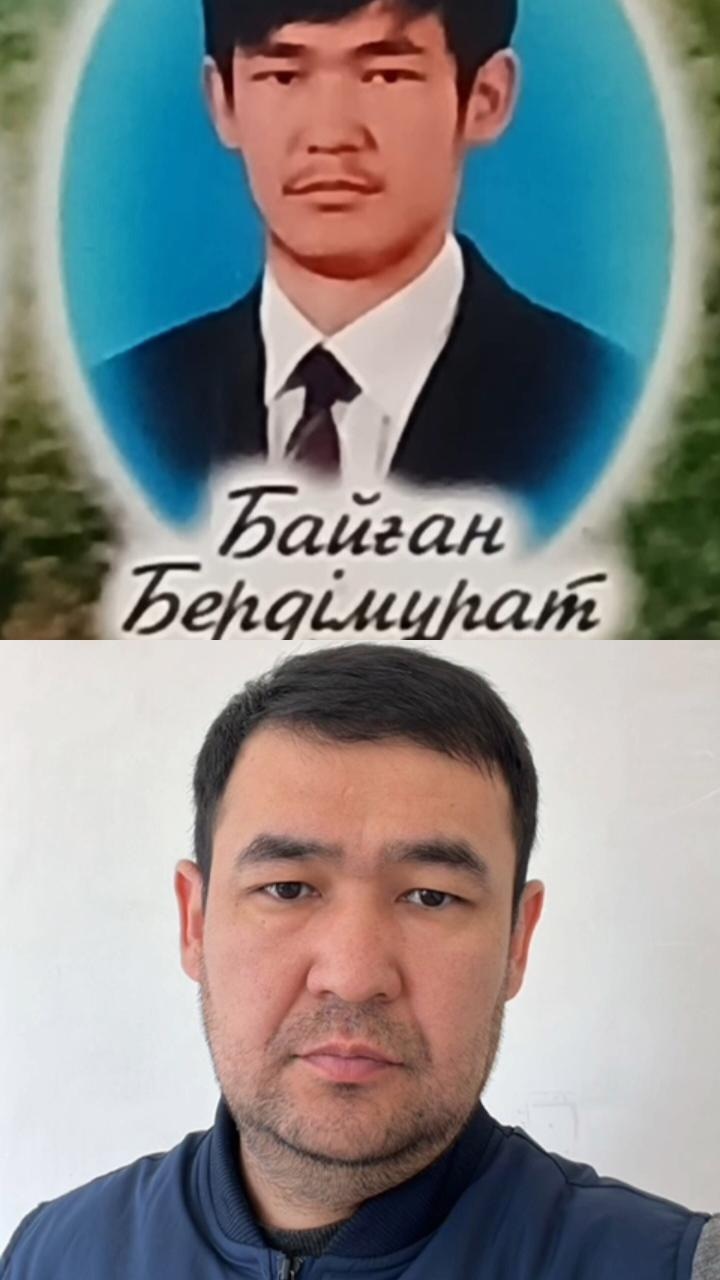 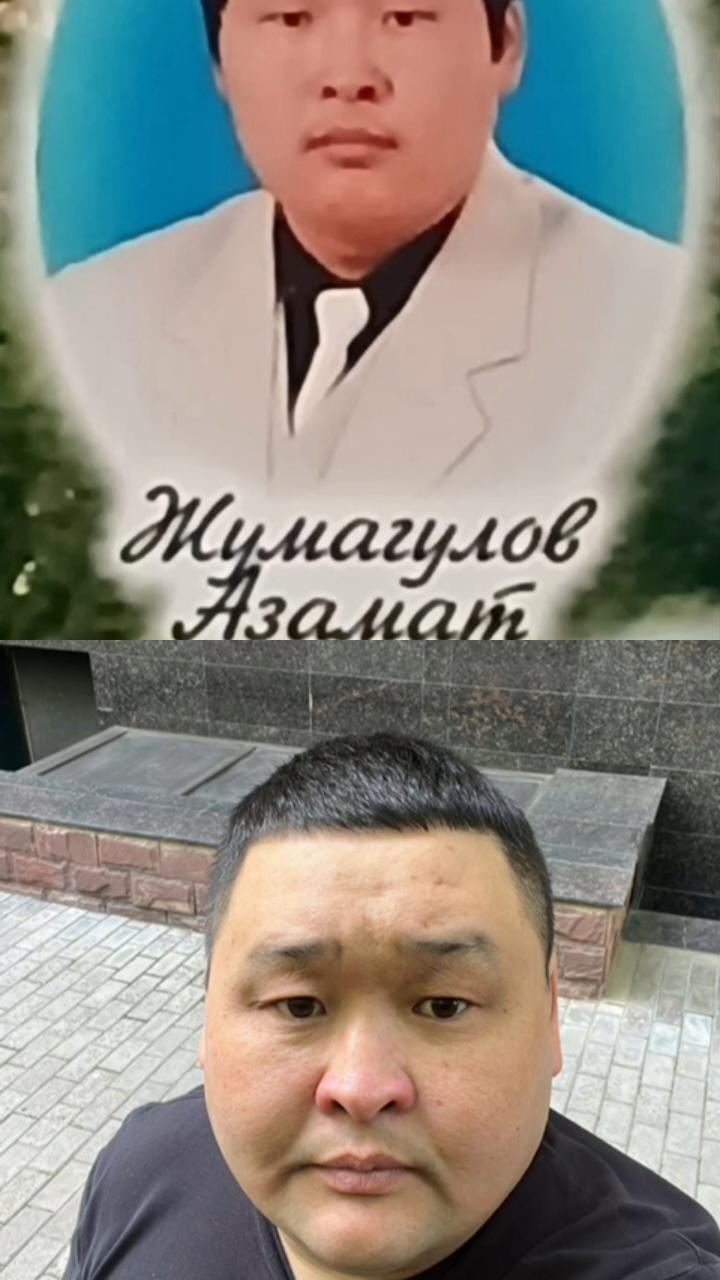 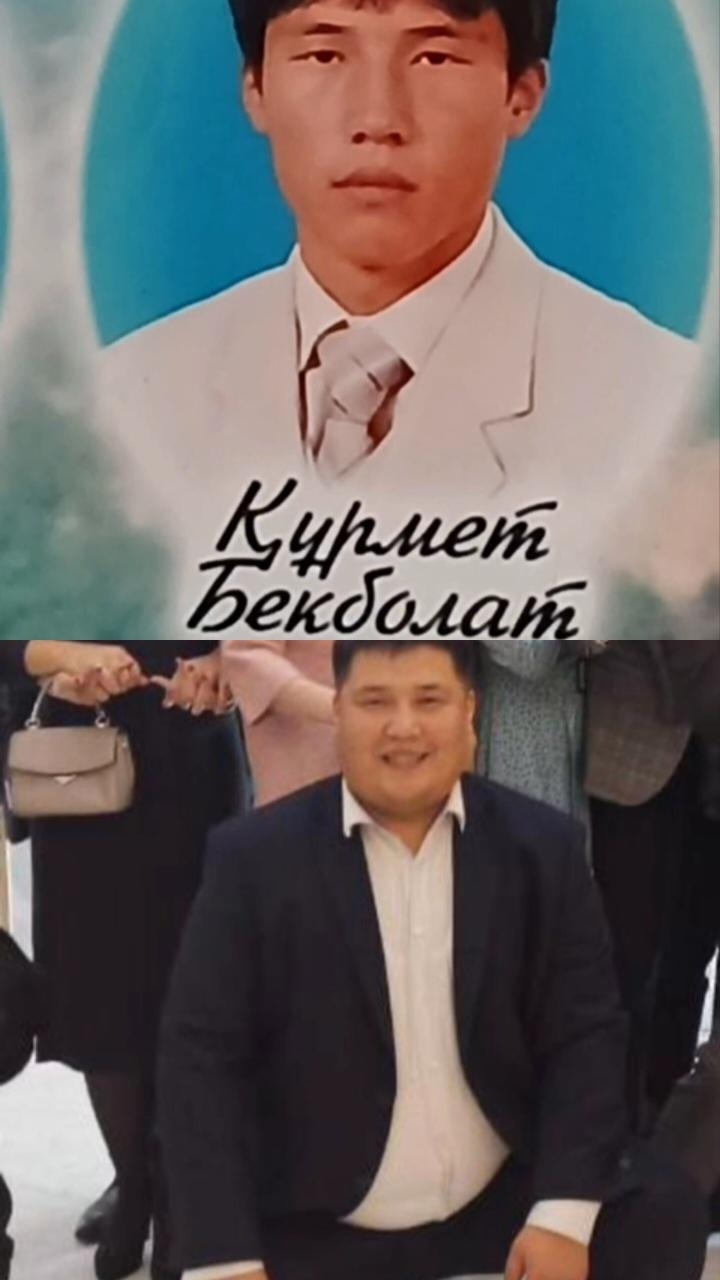 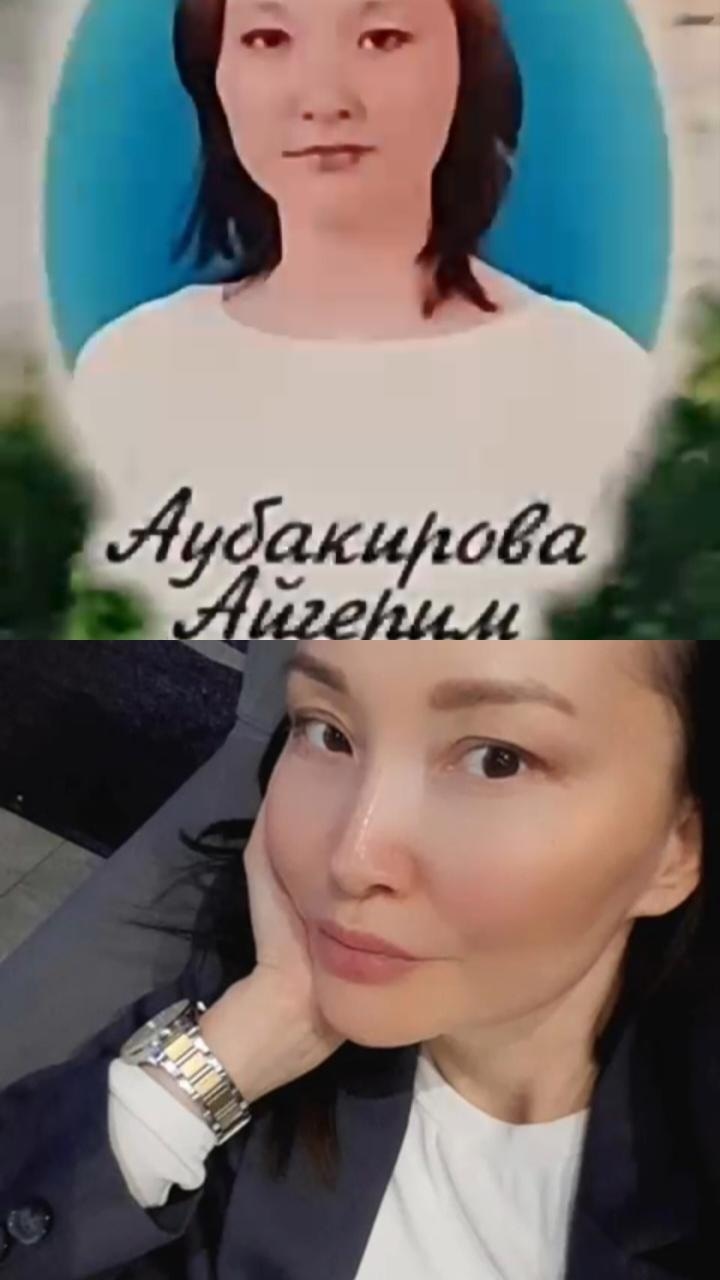 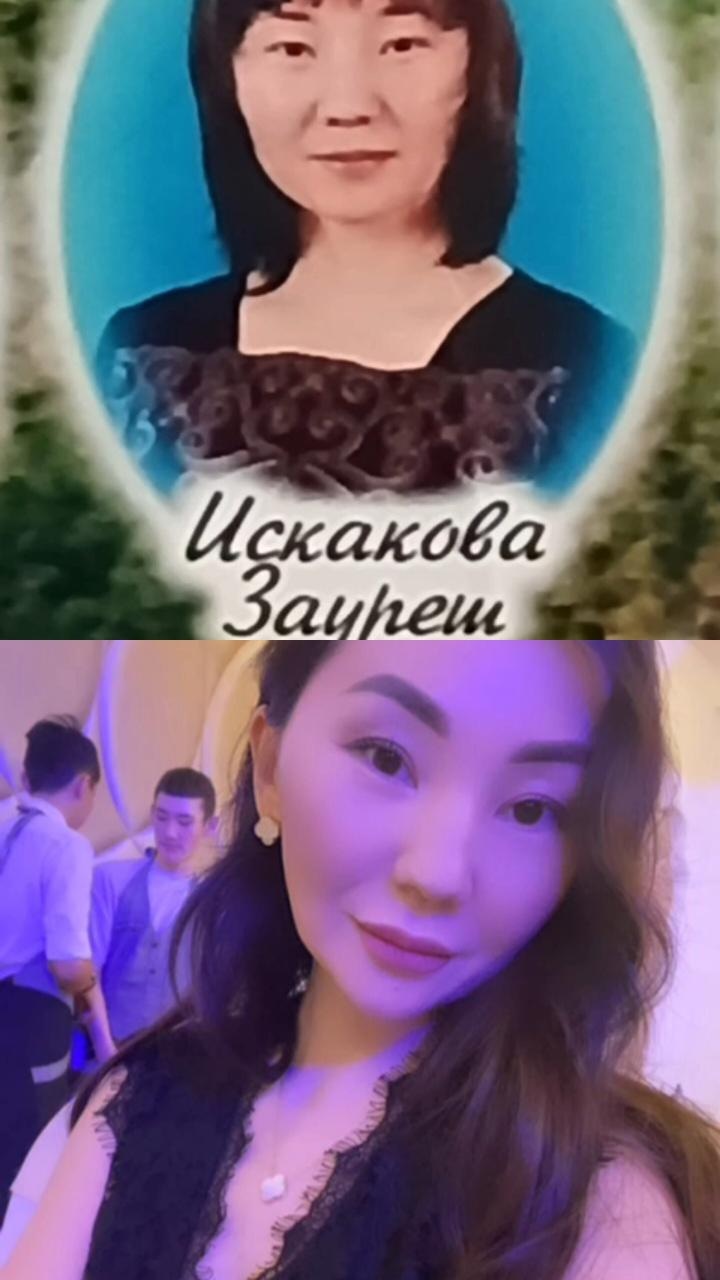 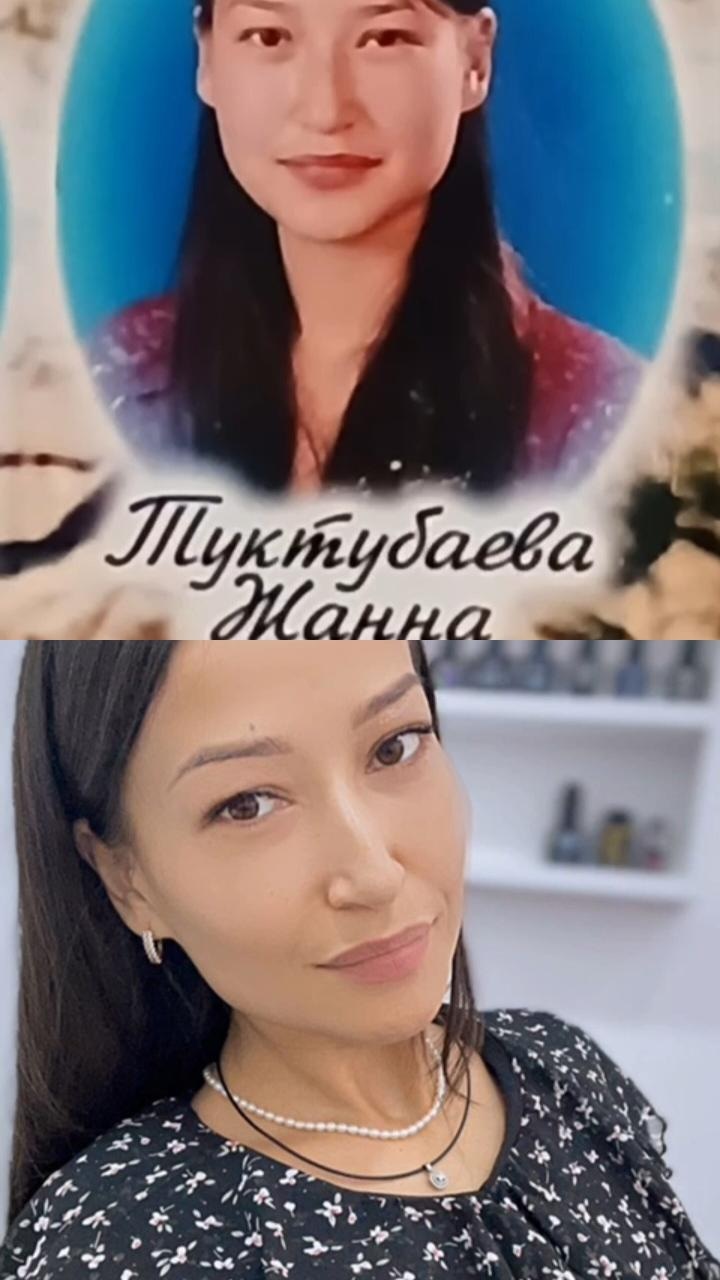